Инновации транспортно-пешеходной системе в структуре крупного города
Подготовила: 
Щетинина А.А.
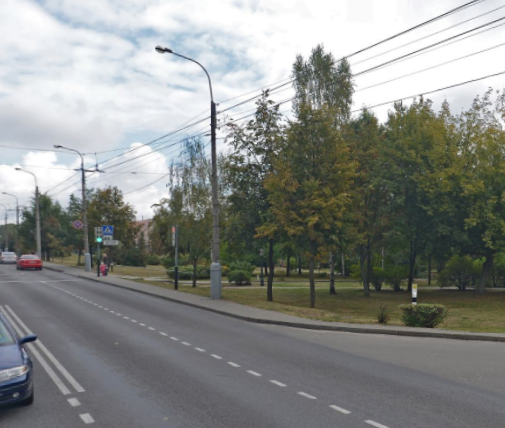 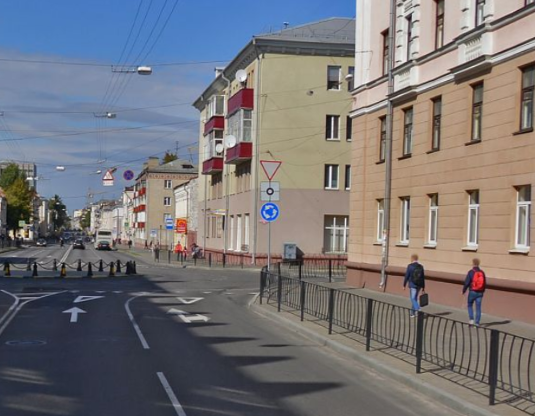 Рисунок 1-2. Современное состояние улиц городов.
Необходимо пересмотреть сложившуюся структуру транспортной и пешеходной системы. Для этого нужно создать безопасную, универсальную среду, с повышением доли пешеходов и велосипедистов.
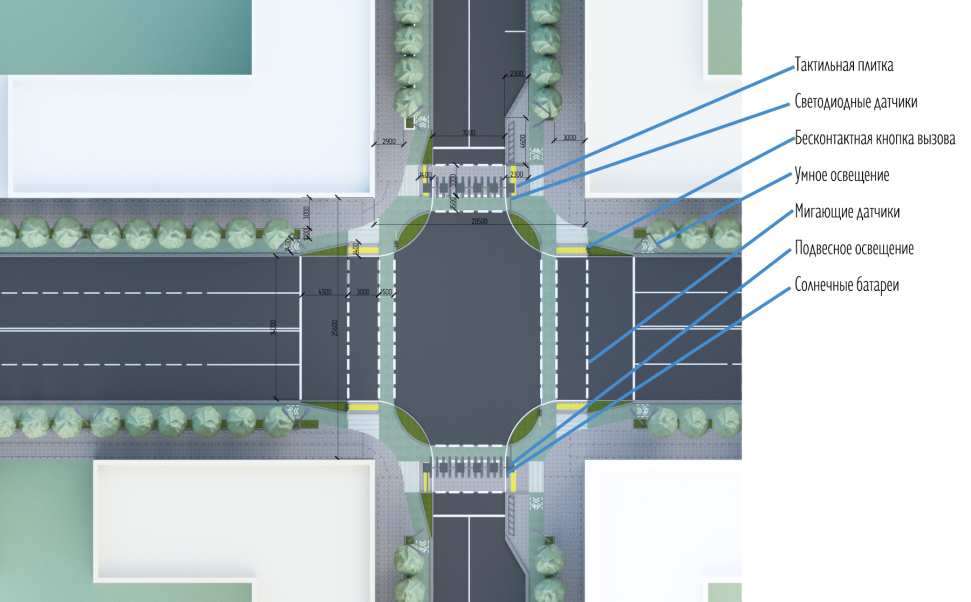 Рисунок 3. Проектное предложение
Работа представляет собой  стратегию по развитию нового, инновационного проекта вело-транспортной и пешеходной системы, которая может стать следующим, отличительно новым методом, при формировании уличной среды в крупных городах Беларуси.
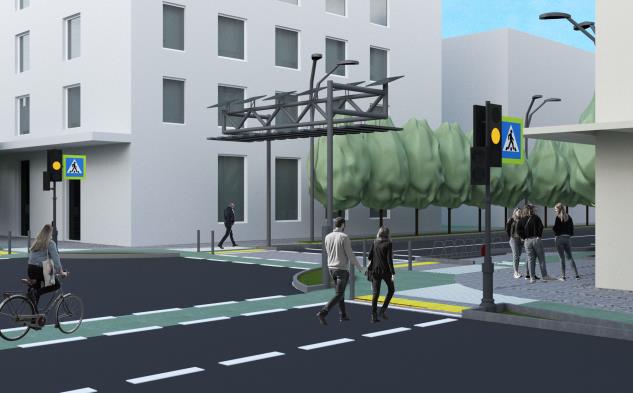 Рисунок 4. Проектное предложение
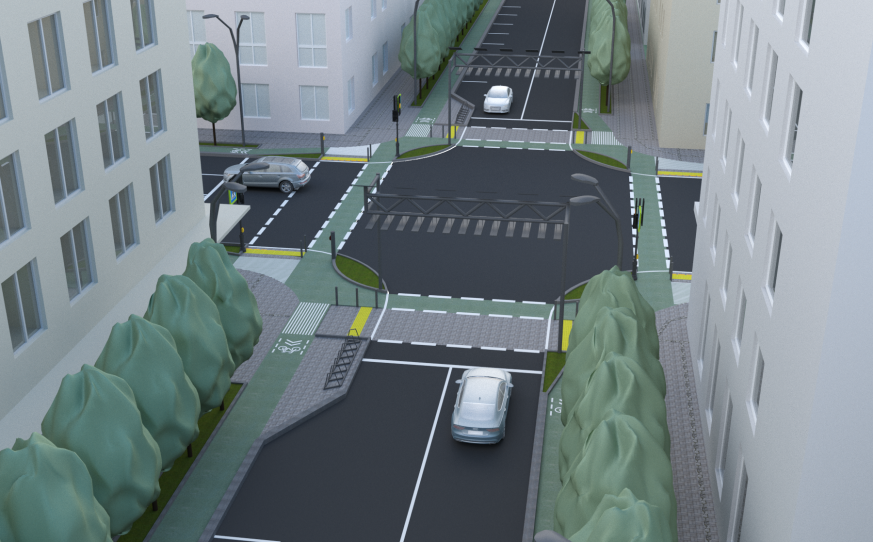 Рисунок 5. Проектное предложение
Проект строится на иерархии в уличной системе: пешеход        велосипед       автомобиль
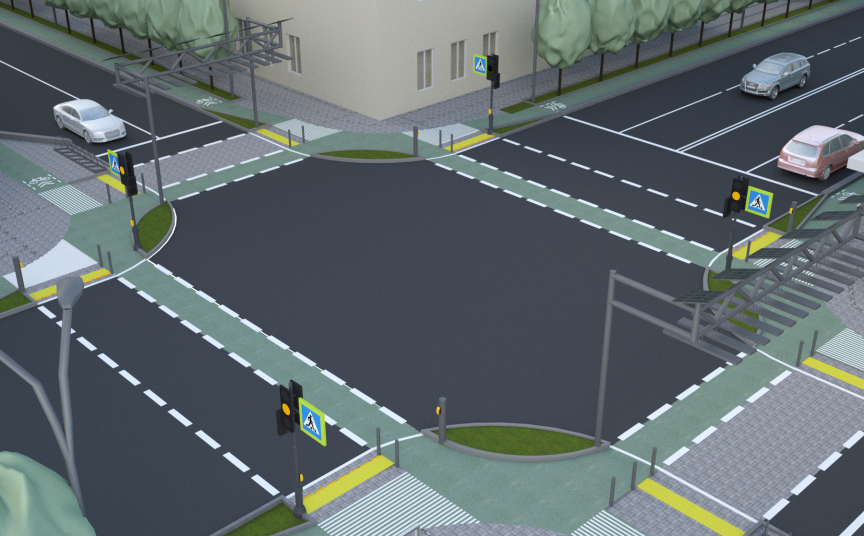 Рисунок 6. Проектное предложение
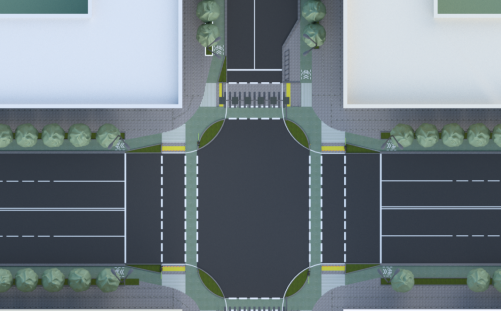 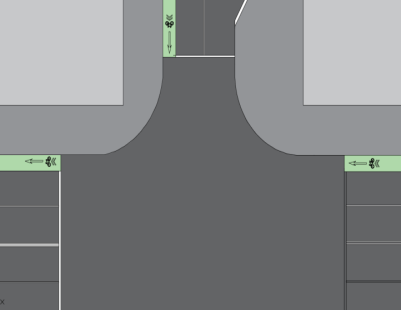 Рисунок 7. Стандартное предложение 
по созданию системы велодорожек
Рисунок 8. Проектное предложение создания системы вело-транспортной и пешеходной системы
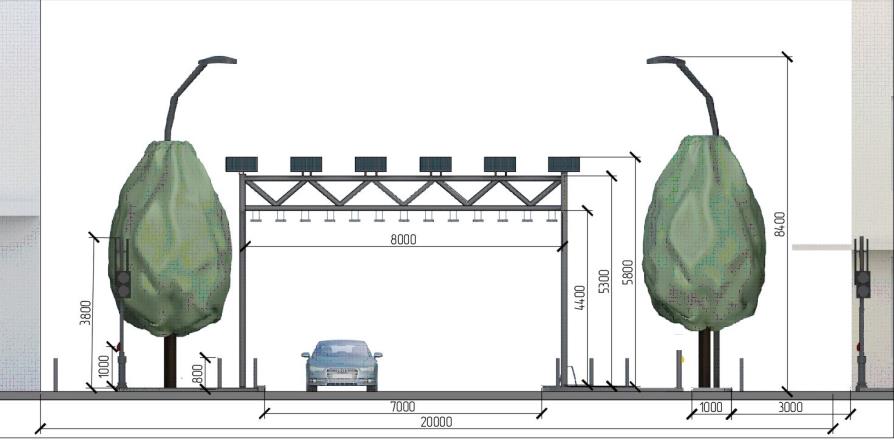 Рисунок 9.  Профиль улицы
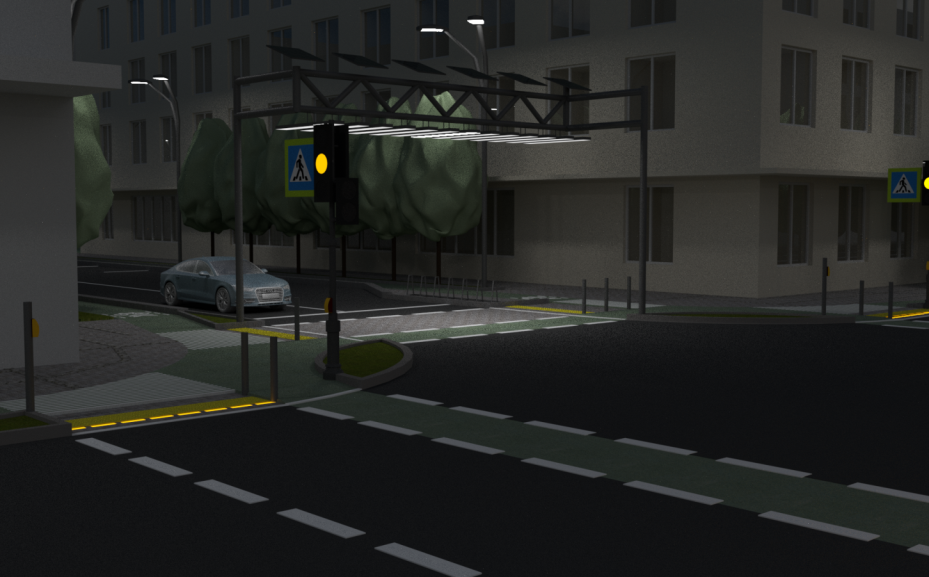 Рисунок 10.  Проектное предложение
Ночью освещение обеспечивает целая система
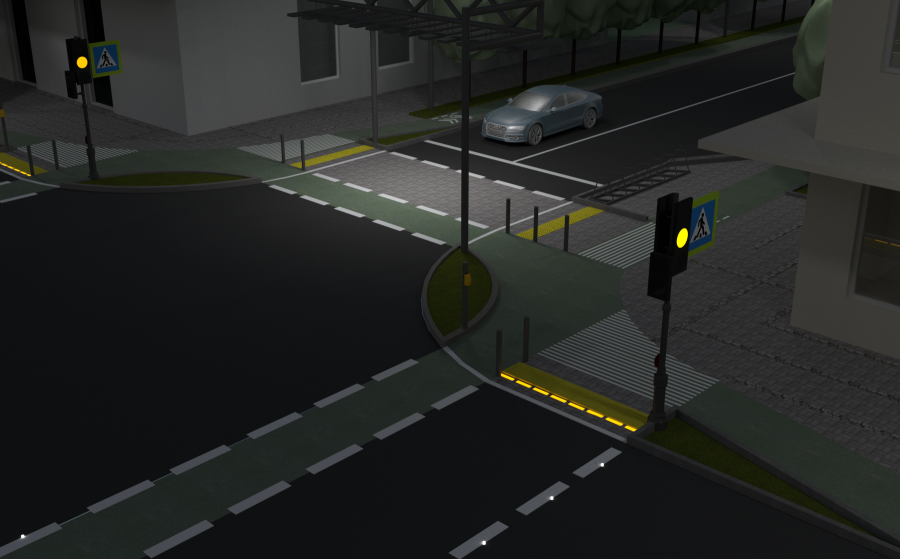 Рисунок 11. Проектное предложение